LEQ: How do I ask and answer questions about key details in a text? RL K.1
Sub LEQ: What do readers do to understand a text?
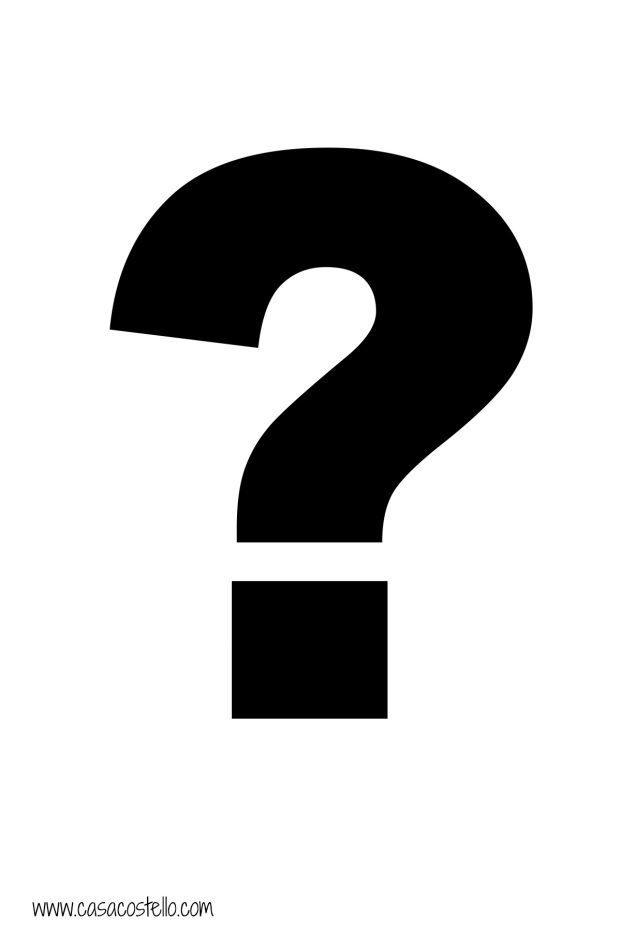 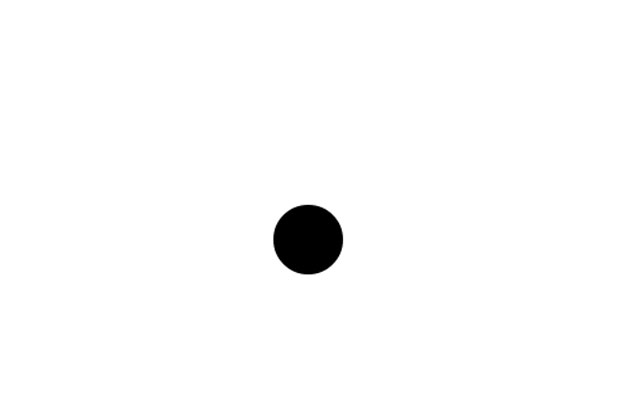 How can I understand a text? I can ask and answer questions!
LEQ: How do I ask and answer questions about key details in a text? RL K.1
Sub LEQ: Why do I ask a question?
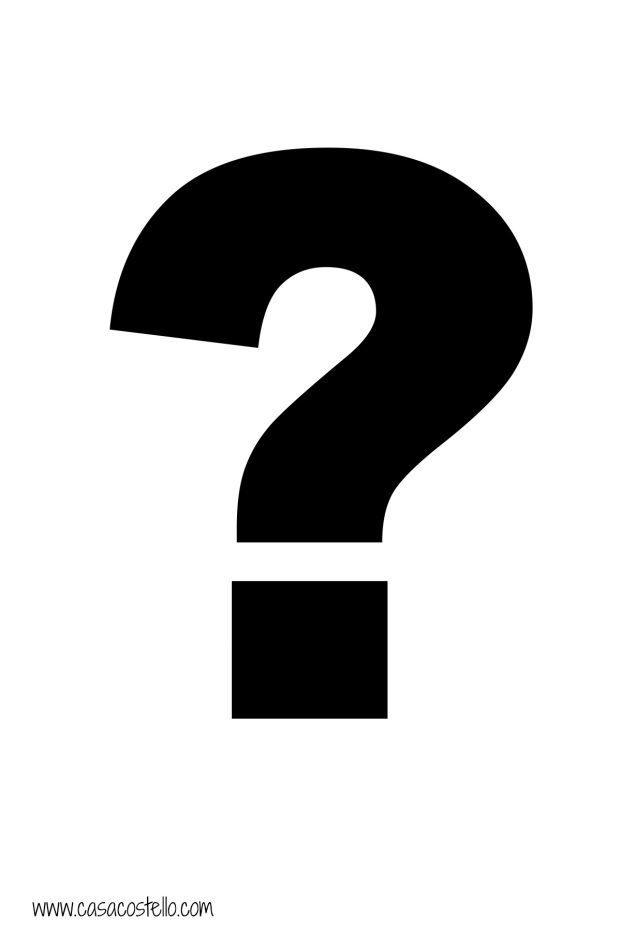 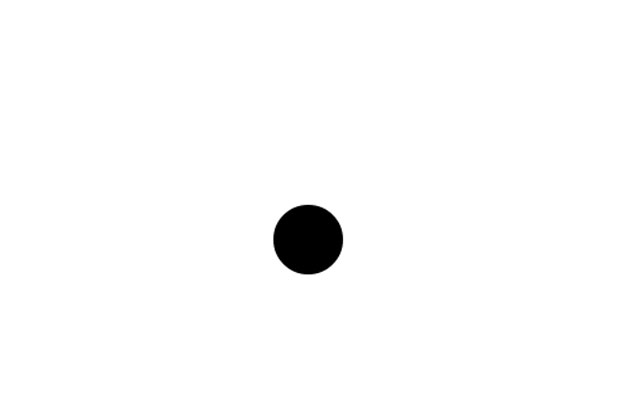 Questions help me understand.(Preguntas)
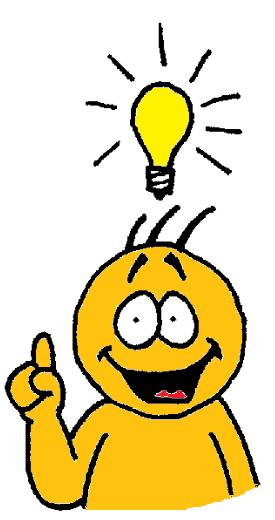 What is your name?
My name is Esther.
Do you need a pencil?
Yes, please.
Where are you?
In my classroom.
LEQ: How do I ask and answer questions about key details in a text? RL K.1
Sub LEQ: What is an answer?
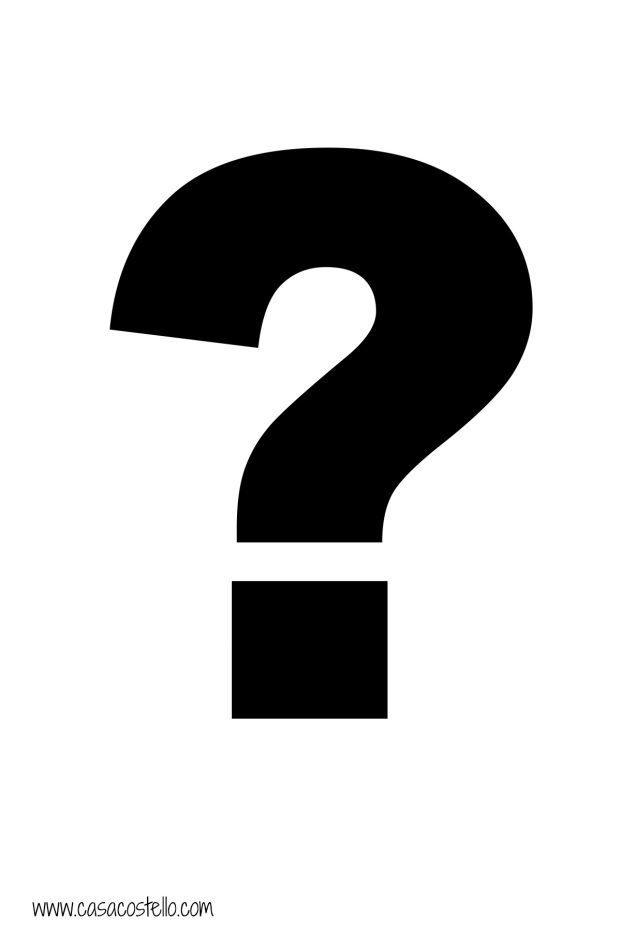 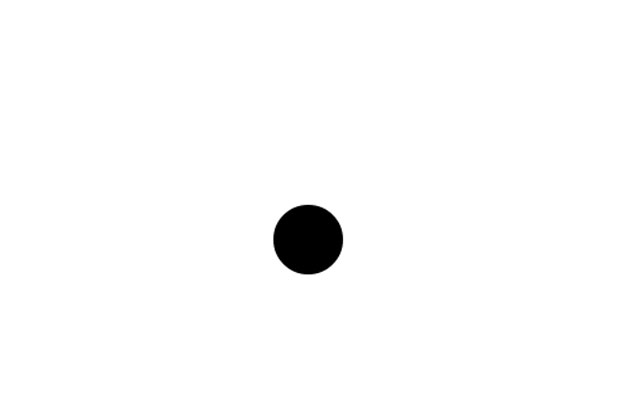 Answers are my response to the question. (Repuestas)
What is your name?
My name is Esther.
Do you need a pencil?
Yes, please.
Where are you?
In my classroom.
LEQ: How do I ask and answer questions about key details in a text? RL K.1
Sub LEQ: How do I ask questions about key details?
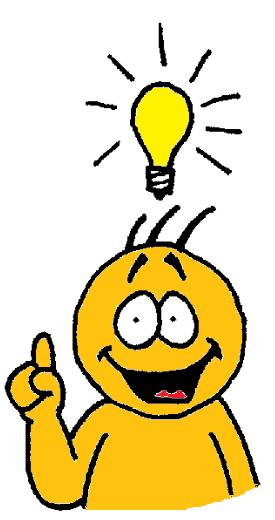 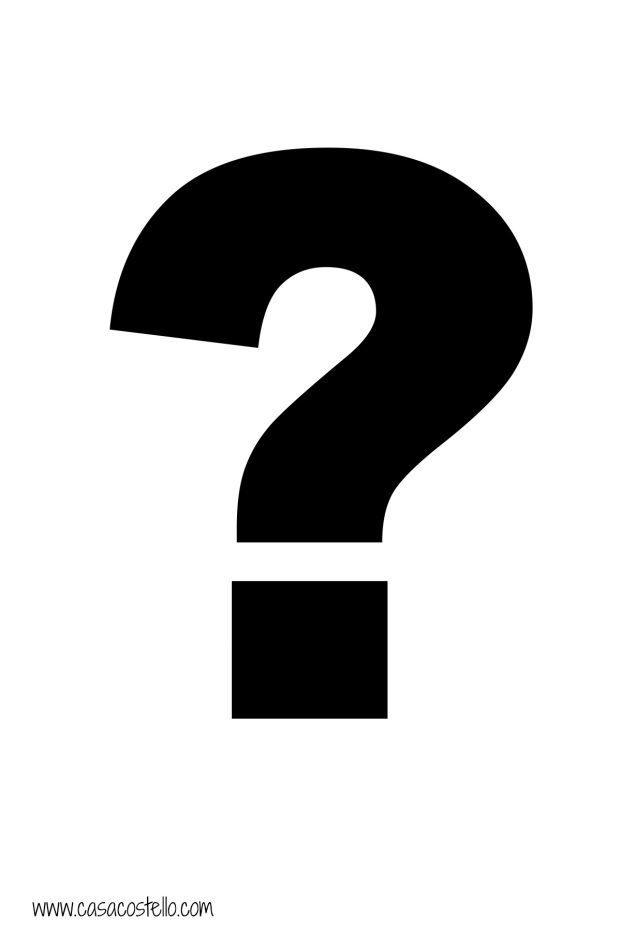 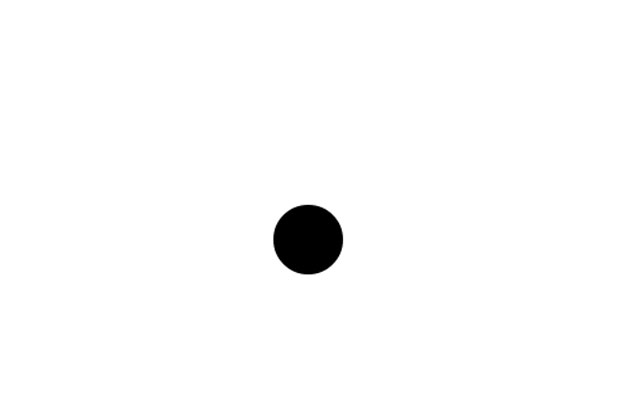 What key details do we need?
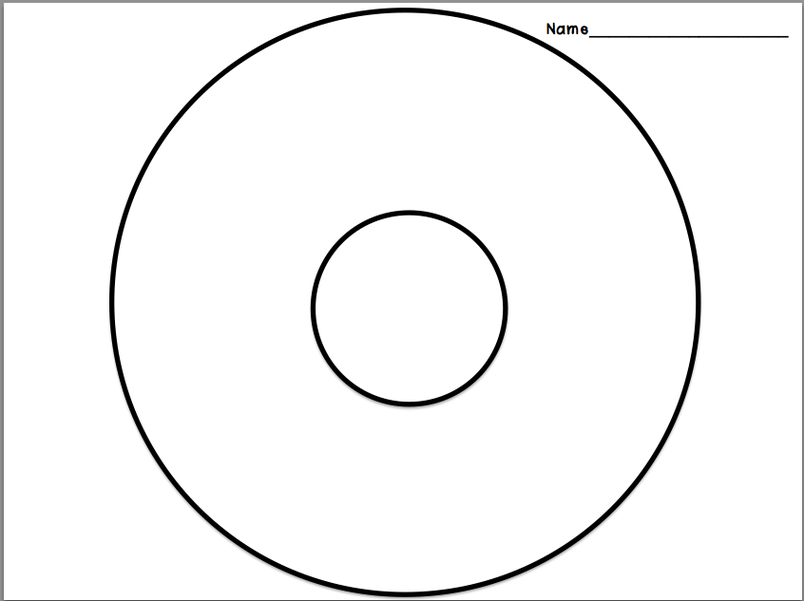 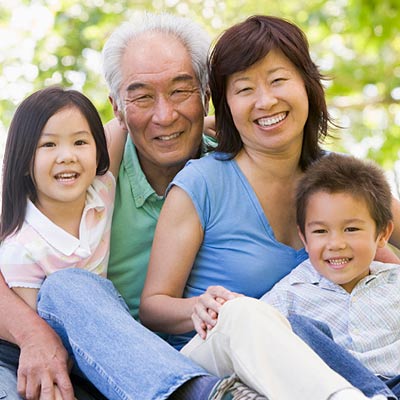 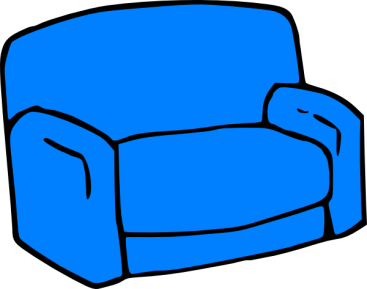 Grandfather and Grandmother
Couch
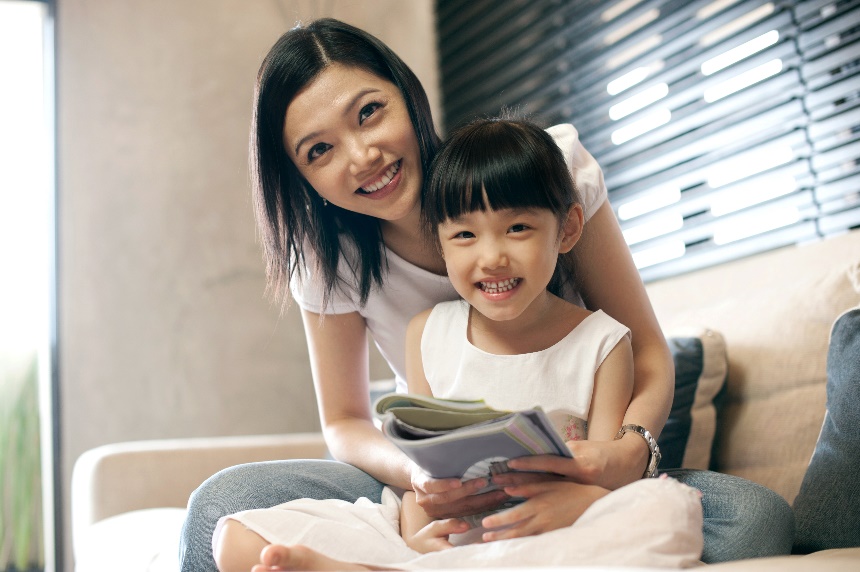 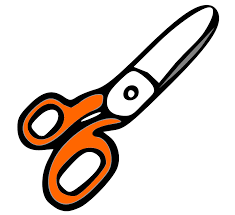 Family
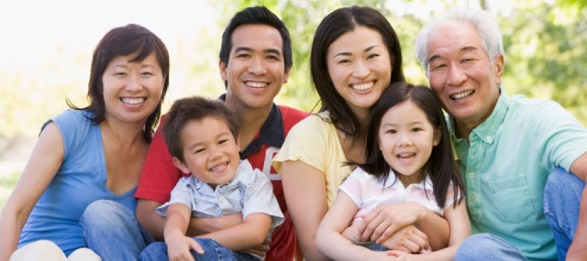 Scissors
Mom and sister
Dad and brother
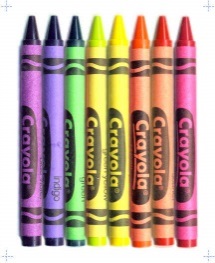 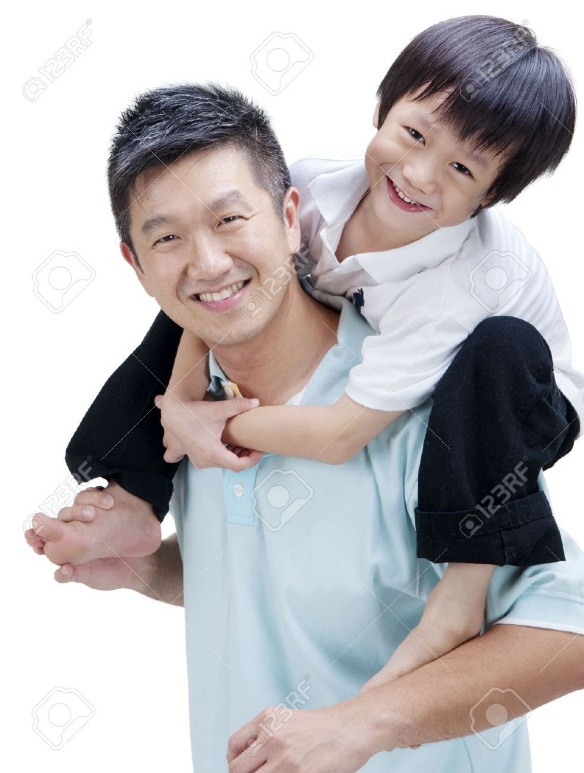 Crayons